Unit 6 Topic 3
Bicycle riding is good exercise.
Section A
WWW.PPT818.COM
Traffic signs
What does it mean?
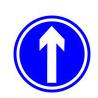 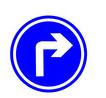 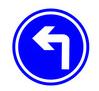 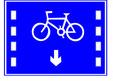 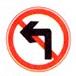 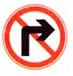 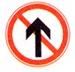 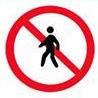 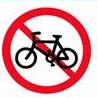 Survey
How do you usually come to school?
Most of the students in our class come to school ______ ________. Why?
1d
Work in groups and discuss the advantages and disadvantages of riding bikes. The following expressions may help you.
Cycling can …It’s easy to….I agree / disagree with you. I think…
New words
anywhere adv. 任何地方
crazy adj. 疯狂的
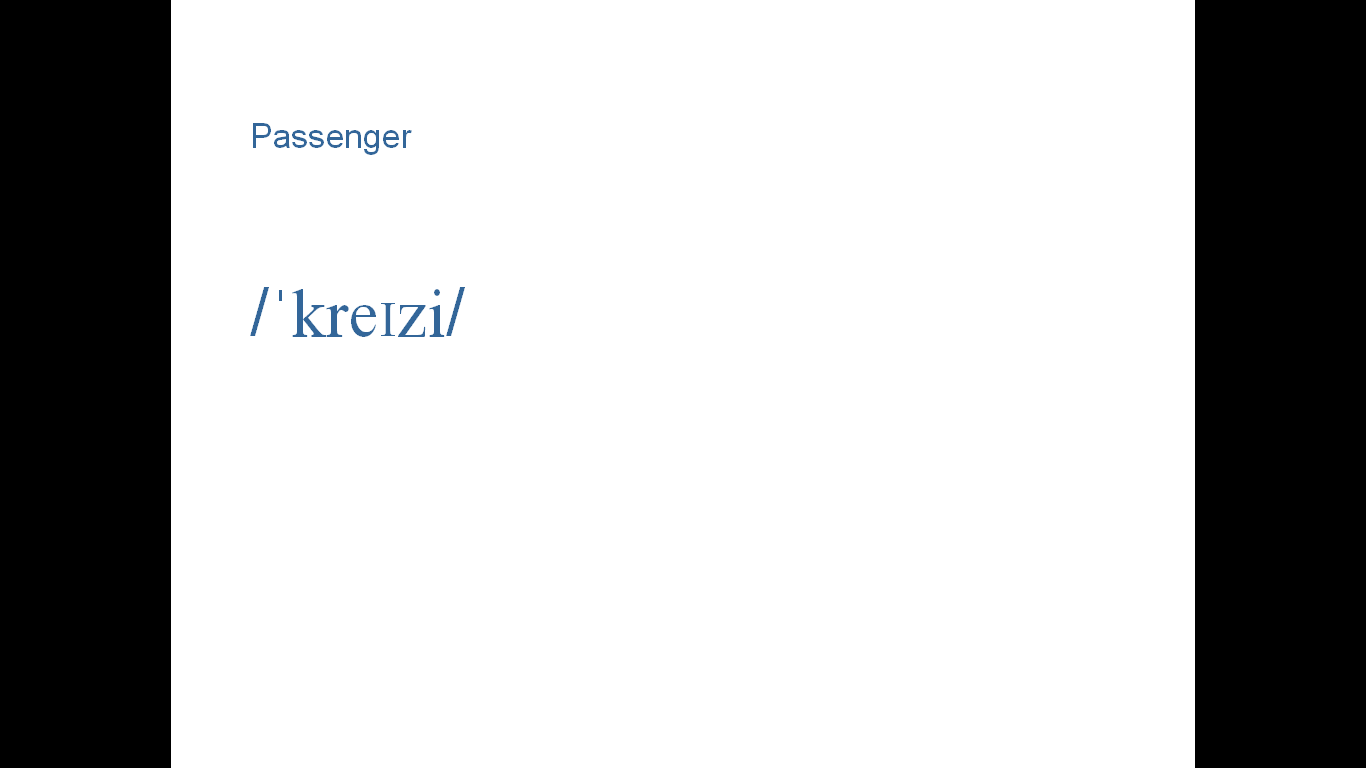 passenger  n.
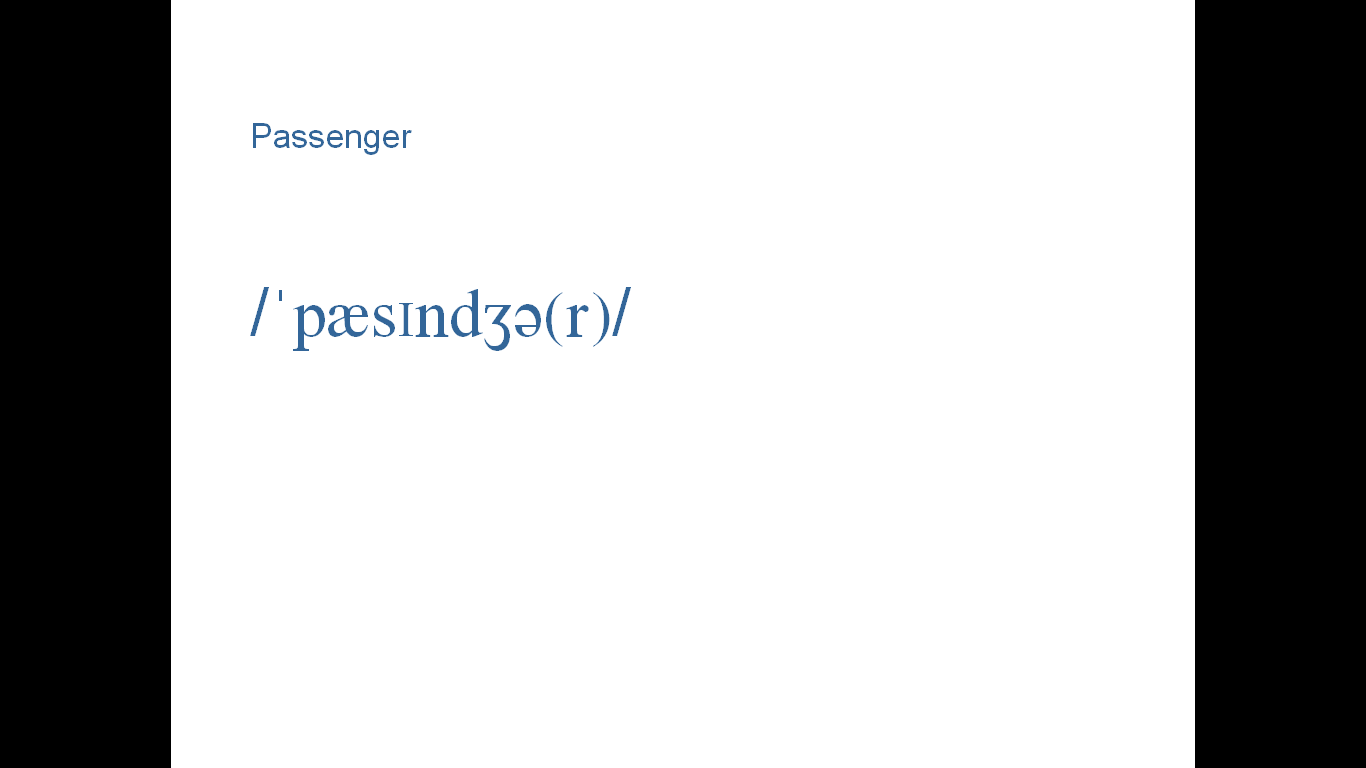 - John wants to ride his bike to travel around China. 
	- Oh, that’s a crazy idea.
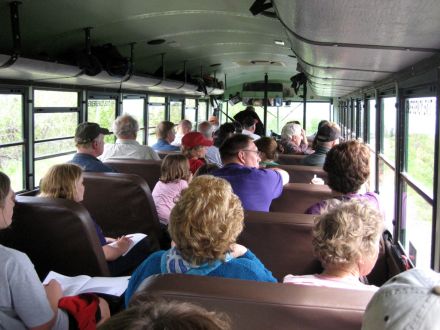 There are many passengers on the bus.
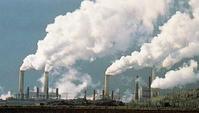 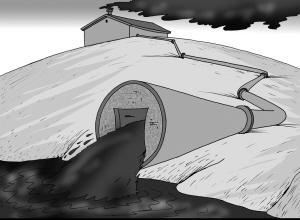 New words
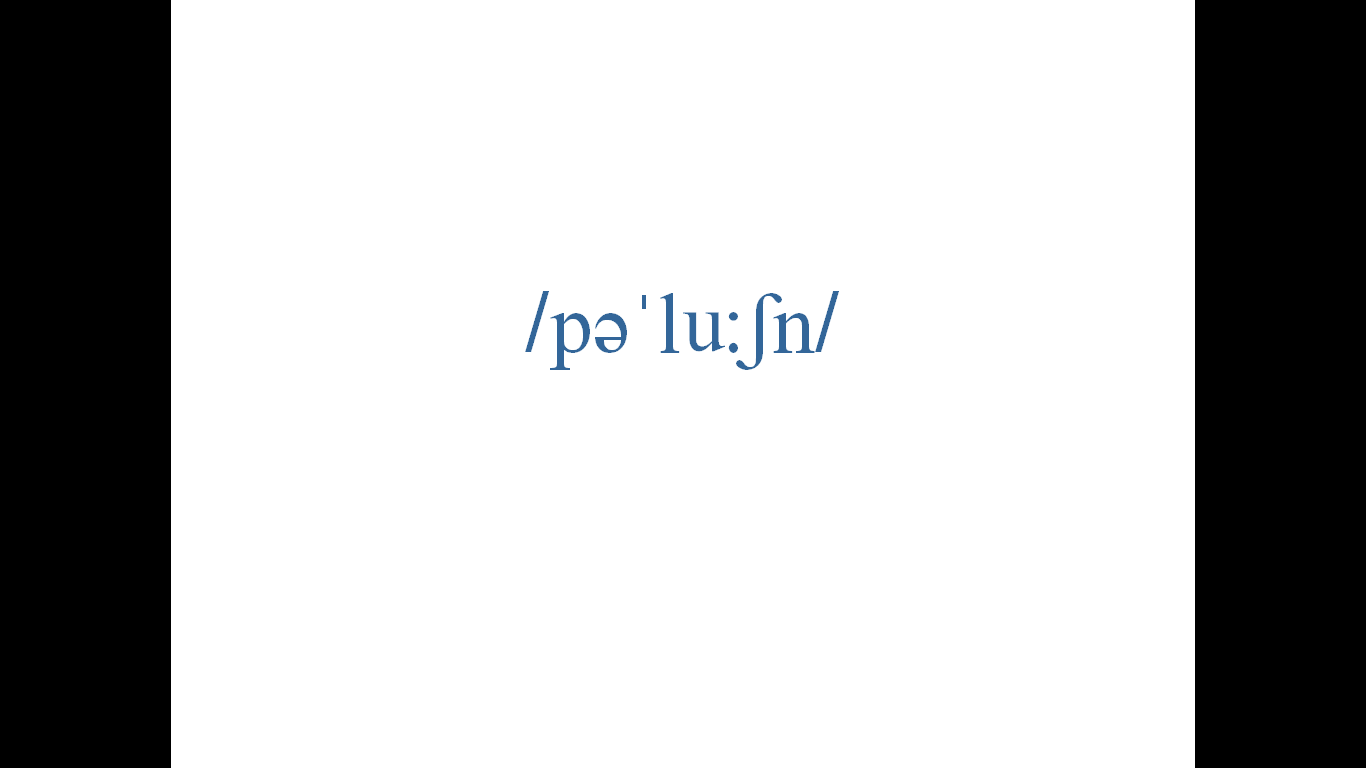 pollution n. 污染
pollute v.
agree →
disagree
dis +
air pollution
water pollution
r →
rider
ride +
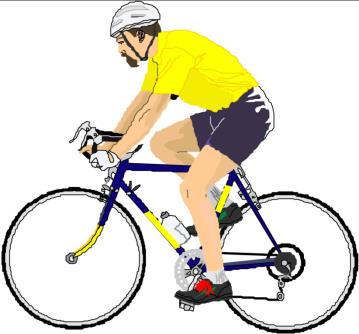 a bicycle rider
1b
Listen to 1a and mark T( True ) or F ( False )
Many passengers were hurt in the traffic accident yesterday. 				(    )
Traffic in Beijing is very good.  		(    )
Michael rides his bike less than before. 	(    )
Cycling does not cause air pollution. 	(    )
It is not easy to park bikes. 			(    )
T
F
F
T
F
1c
Read 1a and write down three advantages
 of cycling. Then add your idea.
Cycling can help us save energy.
Advantage 1: _________________________

Advantage 2: _________________________

Advantage 3:_________________________

Your idea: ___________________________
It doesn’t cause air pollution.
It’s easy to park bikes.
Act  out 1a according to the key words.
K: accident, passenger, 
D: terrible, crazy 
M: get used to, afraid of, anywhere, confident
K: obey, fewer
J: ride… around
D: save energy, pollution
K: agree, easy
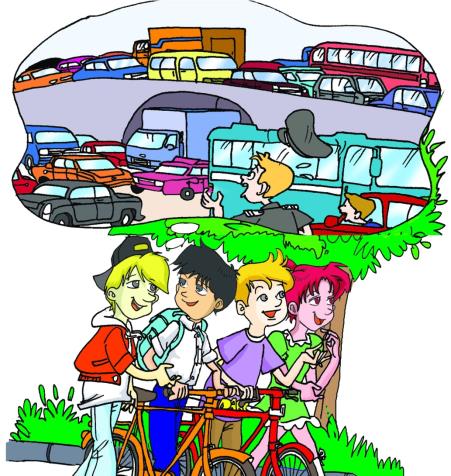 2
1. Many people around the world use bicycles for _______ and _______.
bicycles ______very little. 
 bicycles need _______ space than cars.
 cycling doesn’t cause _______ __________. 
 cycling is a _____________
 cycling is_______________
2. More people in China use bicycles because
Listen to the passage and fill in the blanks.
work
pleasure
cost
less
air 	pollution
useful sport
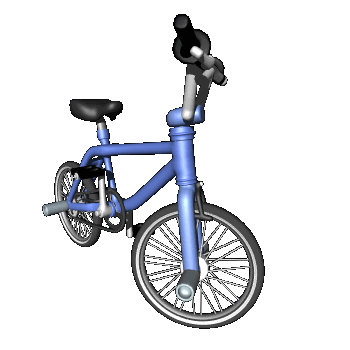 good for our health
Answer the following questions according to 2.
What do many people around the world use bicycles for?

 ____________________________________________
2. In China, how many people have cars while how many people have bicycles?

    ____________________________________________
They use bicycles for work and pleasure.
Millions of people have  cars while hundreds of millions of people use  bicycles
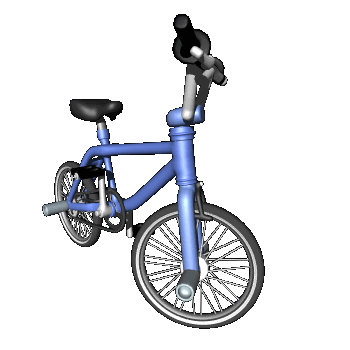 2
Listening text.
Many people around the world use bicycles for work and pleasure. In China, millions of people have cars while hundreds of millions of people use bicycles. Why? Because bicycles cost very little. Cars cost much more than bicycles. Bicycles need less space than cars. Cycling does not cause air pollution. What’s more, cycling is a useful sport and it is good for our health.
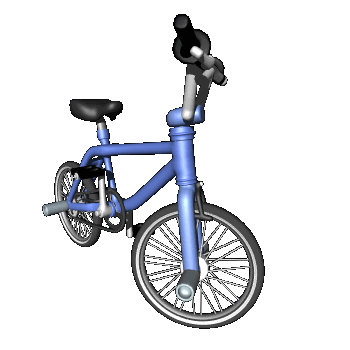 Translate the phrases.
a traffic accident
be/get hurt
obey the traffic rules
save energy
cause air pollution
一起交通事故
受伤
遵守交通规则
节约能源
造成空气污染
Complete the following sentences.
1. 公共汽车上挤满了(be crowded with)乘客。
The bus is crowded with passengers.
2. Jeff到处找他的钥匙，但哪儿(anywhere)都找不到。
Jeff looked for his keys, but he couldn’t find them 
anywhere.
3. 在你们这种年龄有一些疯狂的想法很正常。
It’s normal to have some crazy ideas at your age.
4. 工厂和汽车导致空气污染。
Factories and cars cause air pollution.
Summary
We learn 
 New words and phrases: 
	passenger, crazy, anywhere, pollution
 Useful expressions: 
	
	If people obey the traffic rules, there will be fewer accidents. 
	
	Cycling can help us save energy and it doesn’t cause air pollution.
如果人们都遵守交通规则，交通事故就会少了。
骑自行车既能帮助我们节能又不引起空气污染。
Summary
We can 
 Talk about the advantages / disadvantages  of riding bikes: 
		Bicycles need less space than cars. 
		It’s easy to park bikes, too. 
 Describe a traffic accident.
3a
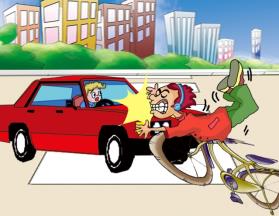 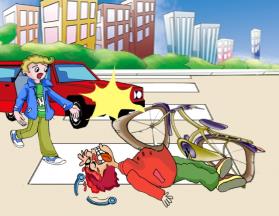 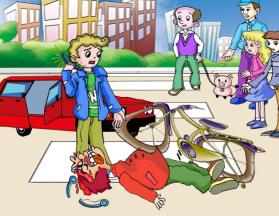 badly hurt
have an accident
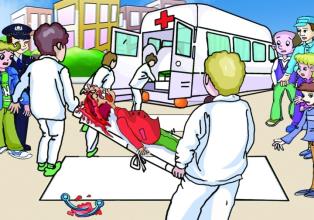 send…to the hospital
Talk about the following pictures in groups and complete the sentences.
call 120 at once
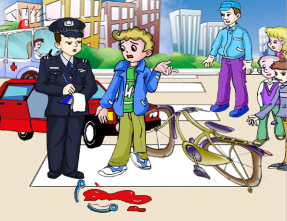 ask about
3a
Talk about the following pictures in groups and complete the sentences.
While the bicycle rider was crossing the road, ___________________________. 
 When the driver came out to have a look, he found ___________________________. 
 As soon as the driver saw what happened, he ________________________________________. 
 After the doctors came, ____________________________________. 
 After the police arrived, ____________________________________.
he had an accident
the rider was badly hurt
called 120 at once
they sent the rider to the hospital
he asked about the accident
Project
Suppose you are a witness (目击者) of the accident in 3a. Try to tell your partners  about it.
Homework
Review the key points in Section A. 
 Write a passage about the accident in 3a. 
 Collect as many traffic rules as you can. 
 Preview Section B.
The end. 
    Thank you!